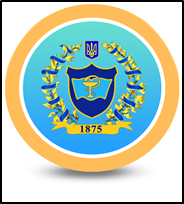 Житомирський медичний інститут   Житомирської обласної ради
Результати анкетування «ОСОБЛИВОСТІ АДАПТАЦІЇ СТУДЕНТІВ-ПЕРШОКУРСНИКІВ» (освітній ступінь – бакалавр)



2021 – 2022 навчальний рік
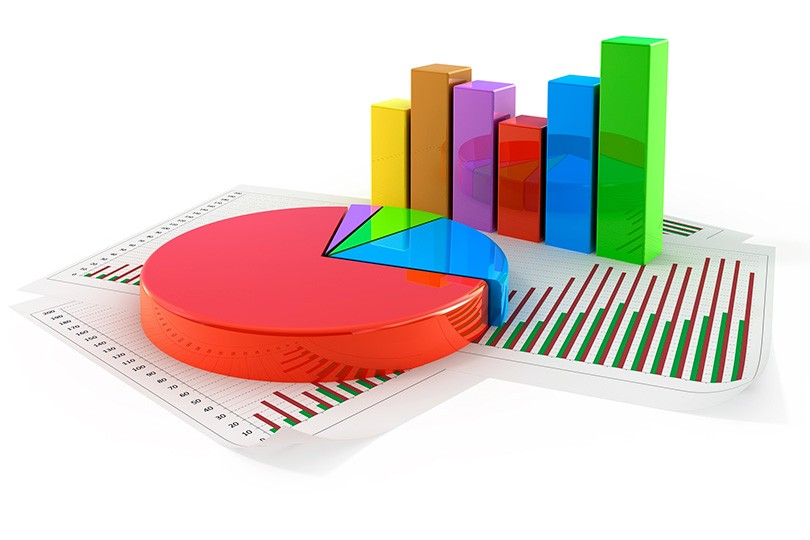 Центр експертизи та моніторингу якості освітньої діяльності
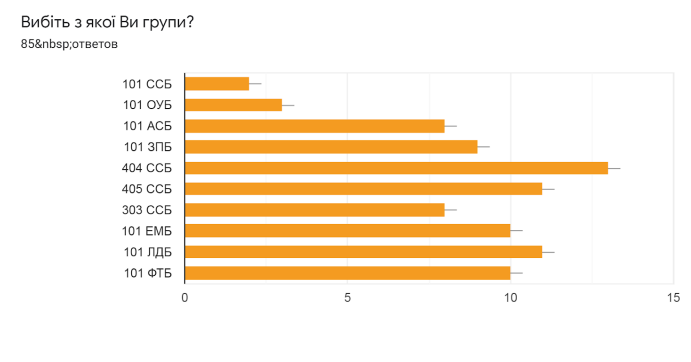 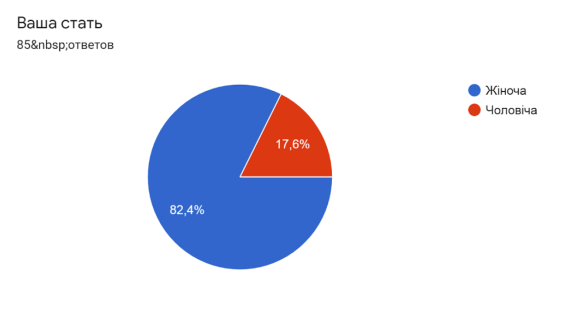 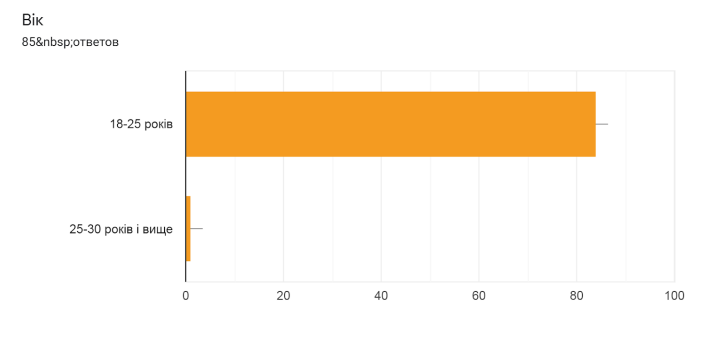 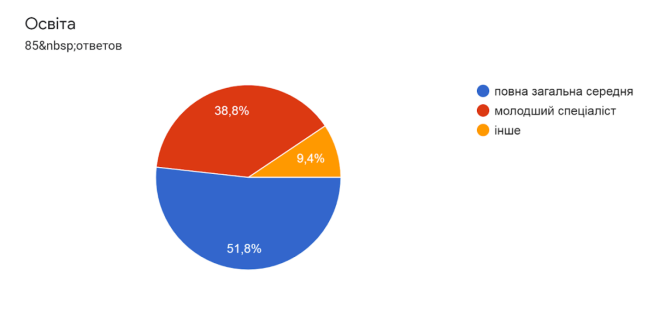 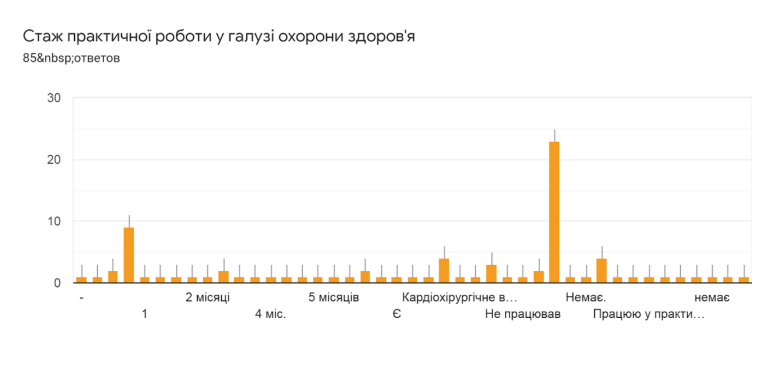 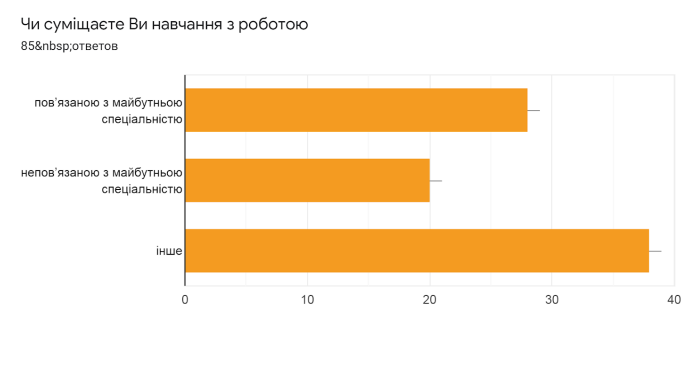 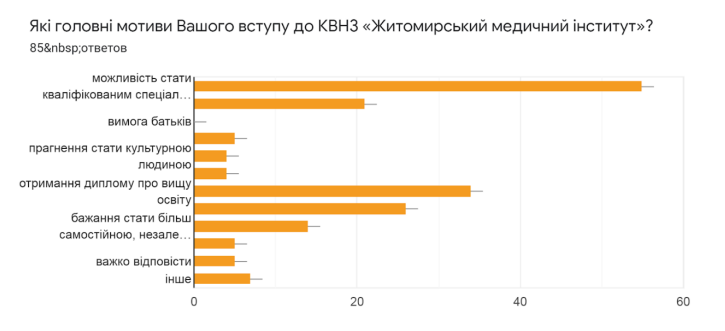 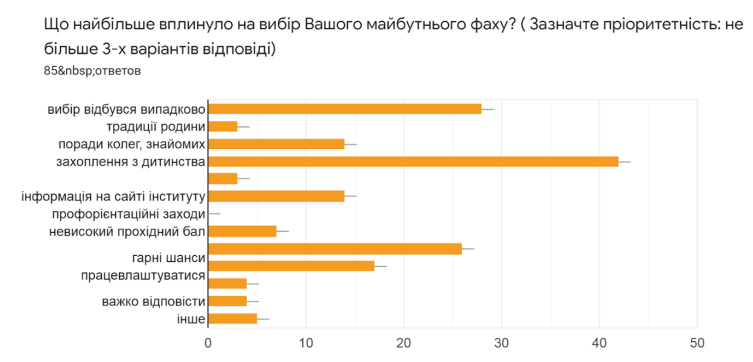 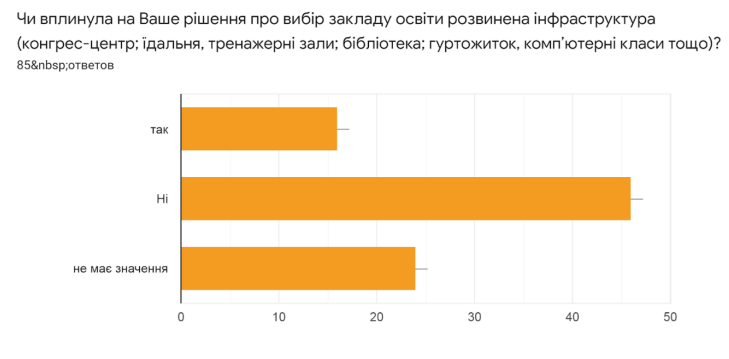 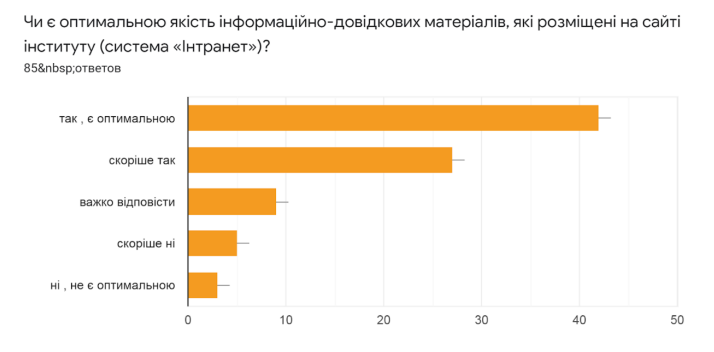 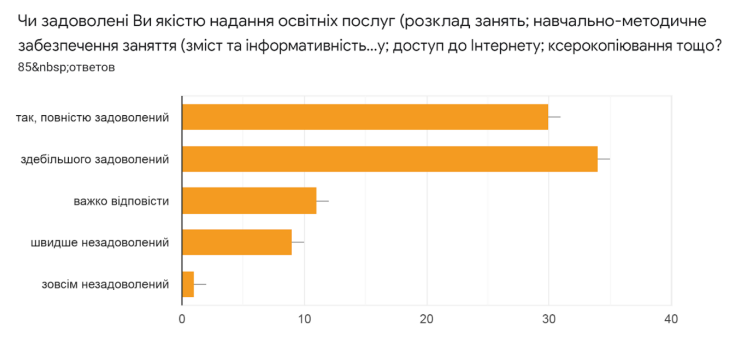 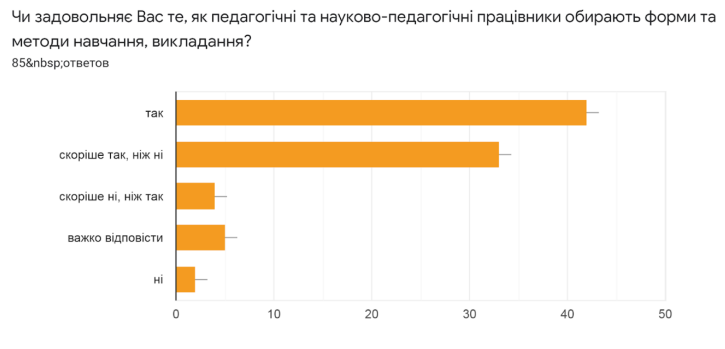 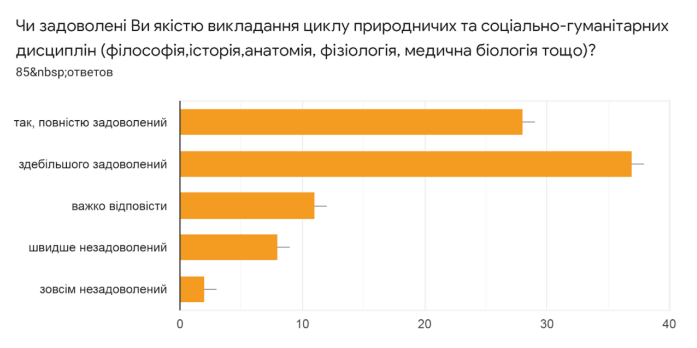 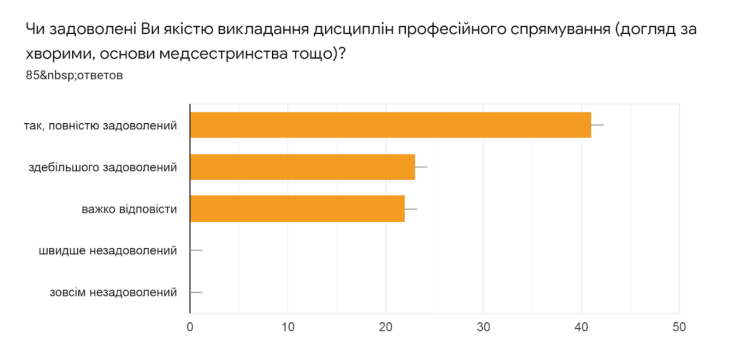 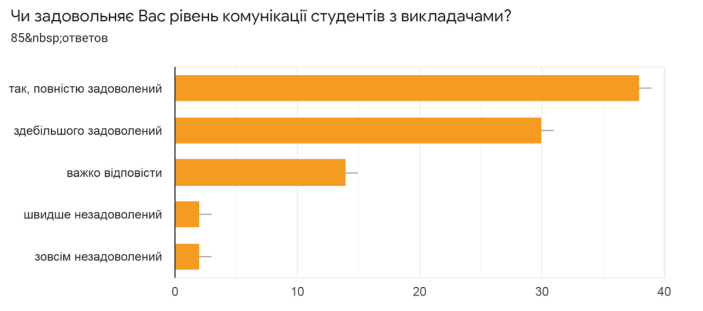 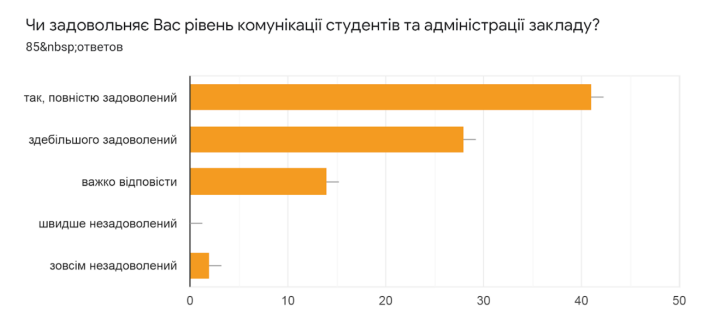 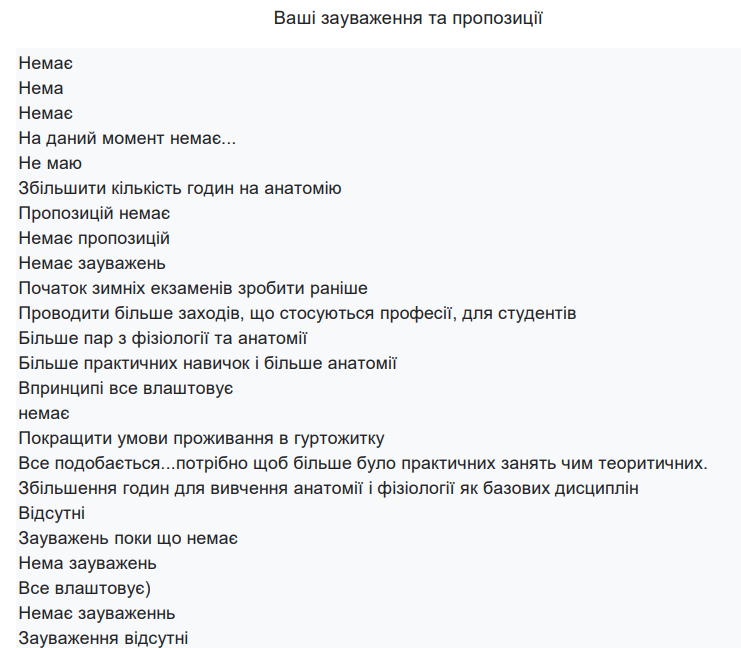 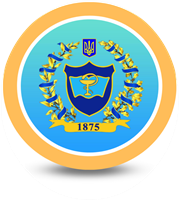 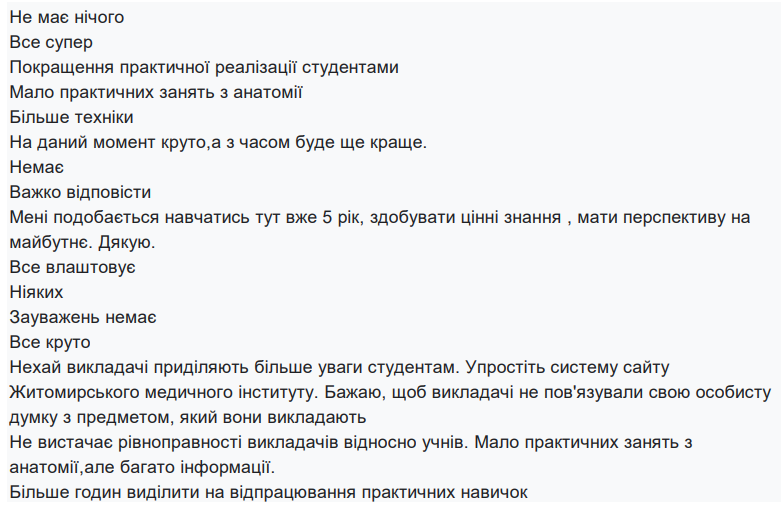